Рекомендации как правильно хранить продукты Для обеспечения качества и безопасности продуктов необходимо соблюдать правила их хранения. Простое прикосновение способно перенести вредные микробы на пищу и спровоцировать пищевое отравление.
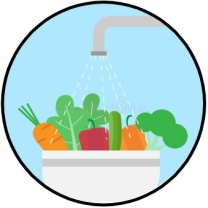 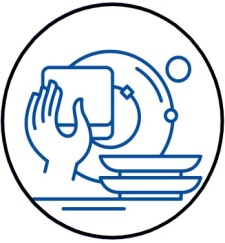 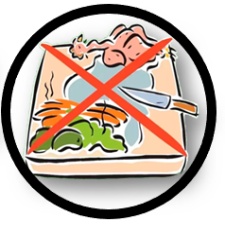 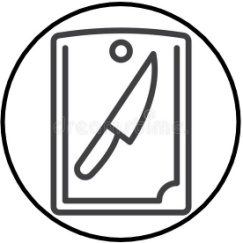 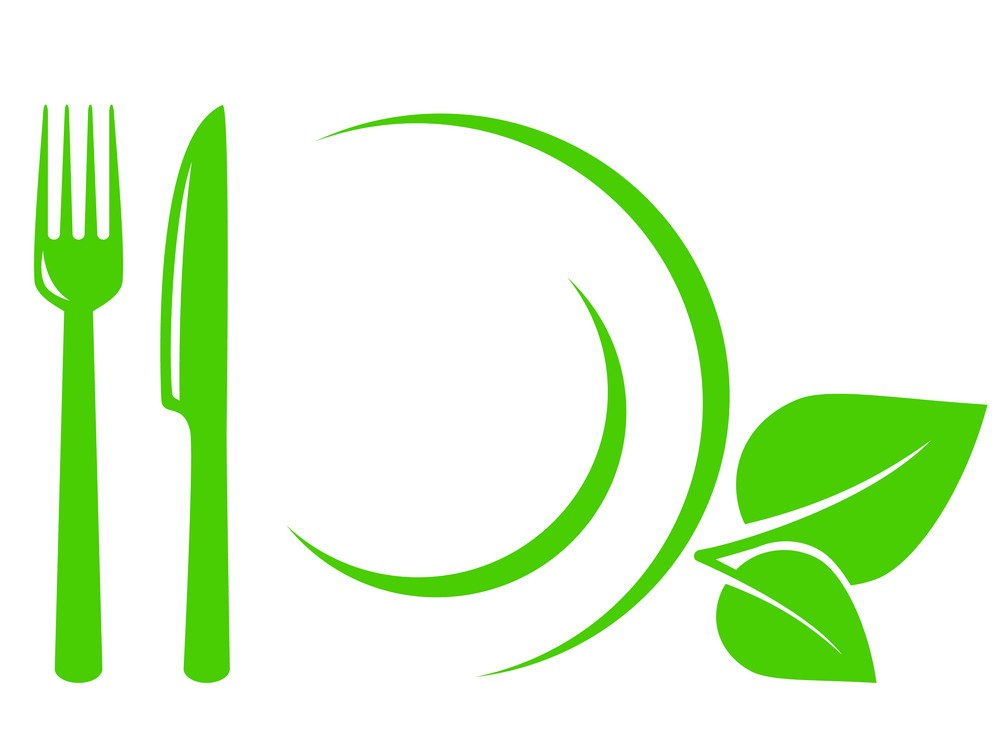 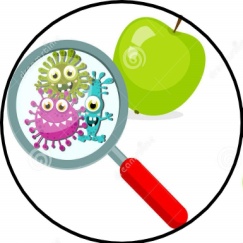 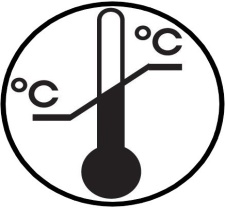 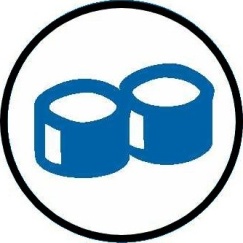 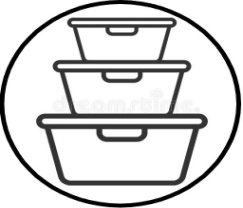 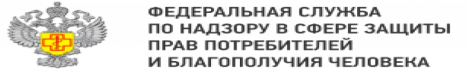